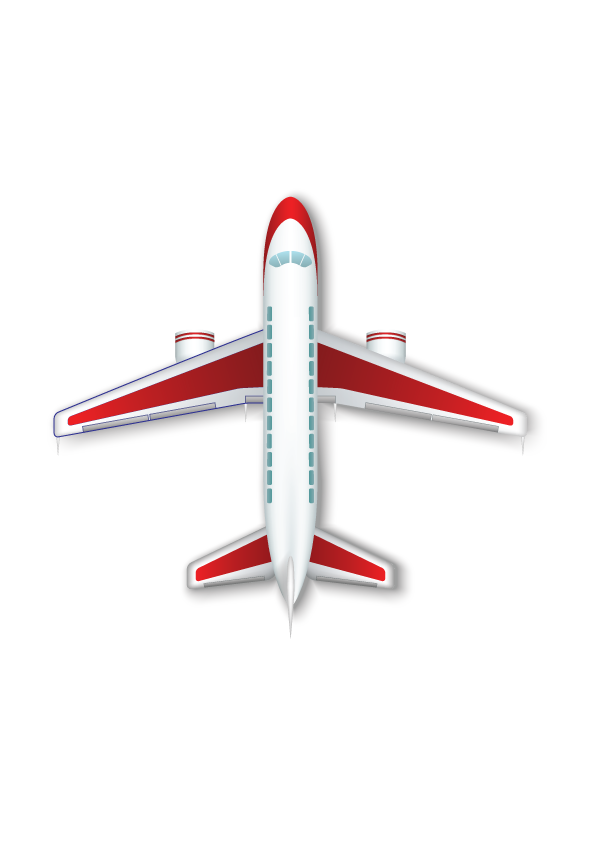 سلطة الخضراوات المنوعة
سلطة الخضراوات المنوعة
المقادير
ثلاث ورقات من الخس
حبة واحدة من الخيار
فليفلة خضراء واحدة
عشرة عيدان فاصولياء
7
3
5
1
2
8
4
6
ثلاث ورقات من الملفوف
أربع حبات جزر
حبتان من البطاطس
نصف كوب من القنبيط
للتبيل
1
علبة زبادي
عصير ليمونة
2
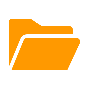 3
5
فلفل أسود
ملعقة زيت زيتون
ملعقة خل
ملح
4
6
للتبيل
1
ملعقتان كبيرتان مايونيز
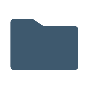 ملح
2
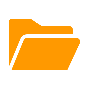 3
فلفل أسود
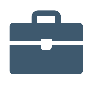 4
عصير ليمونة
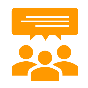 تجدنا  في جوجل
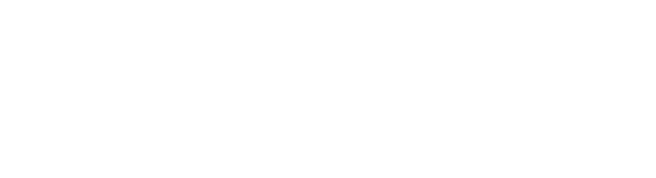 طريقة عمل سلطة الخضراوات المنوعة
1
تقطع الخضراوات شرائح طولية بعد غسلها جيدا
تسلق الخضراوات المطلوب سلقها ( الفاصولياء ، البطاطس ، القنبيط ، نصف كمية الجزر )
2
يفكك القنبيط إلى حبات صغيرة
3
4
تخلط الخضراوات الطازجة ( الخس ، الملفوف ، الفليفلة ، الخيار ، نصف كمية الجزر ) مع الخضراوات المسلوقة بعد تبريدها
5
تعد التتبيلة بخلط مكوناتها جيدا و تضاف إلى الخضراوات قبل التقديم مباشرة
الجواب
يساعد في تخليص الجسم من السموم و يساعد في تقليل انفصام شبكية العين و يعمل على خفض ضغط الدم المرتقع ، يعمل على استقرار نسبة السكر في الدم ، يقلل من الإصابة بالأزمات القلبية ، يفيد في تخفيض مستويات الكولسترول في الدم ، يعتقد أنه يقاوم أمراض السرطان
1
نشاط
أ
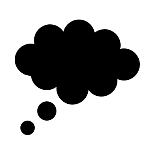 ما قيمة القنبيط ( الزهرة ) الغذائية ؟
ممممالففضيال
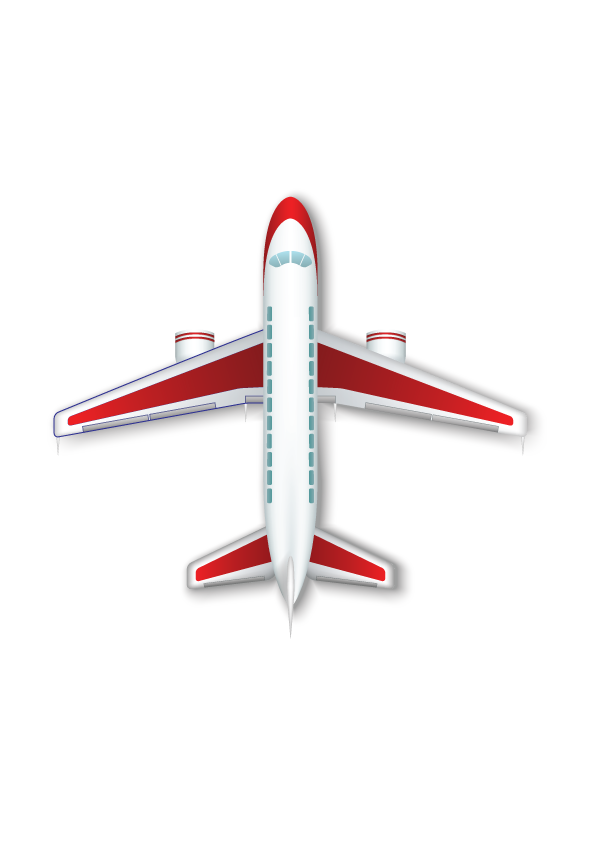 انتهى الدرس